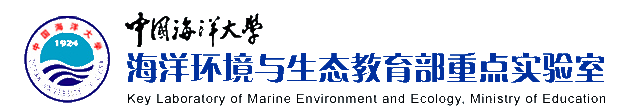 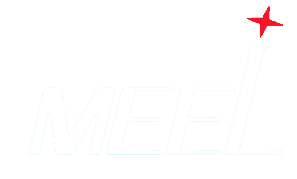 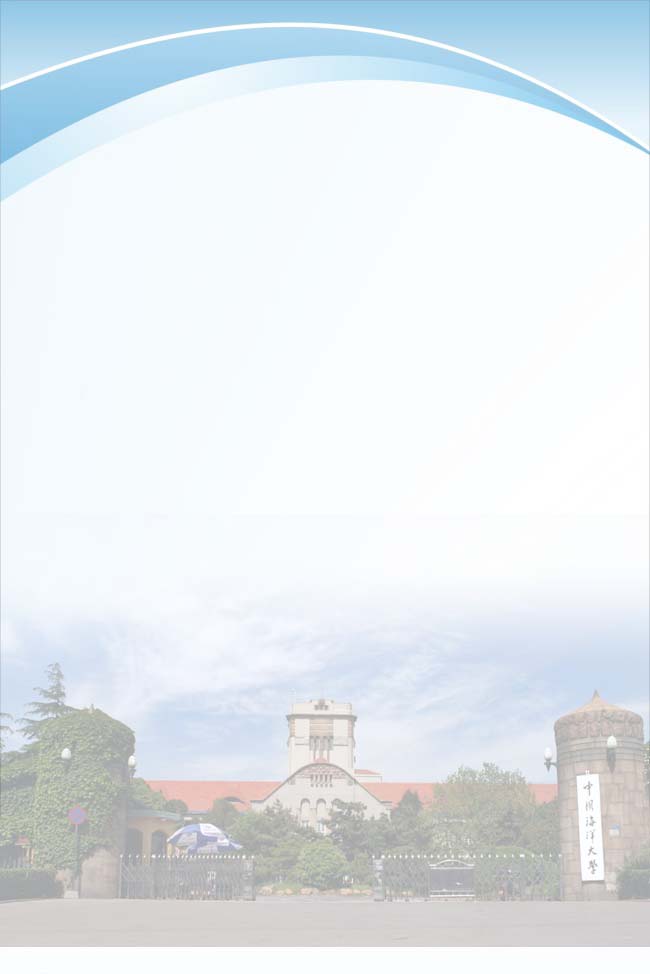 学   术   报   告
报告题目：
报  告  人：
报告时间：
报告地点：
报告人简介：




       主办单位：
   联系人：
       联系电话：
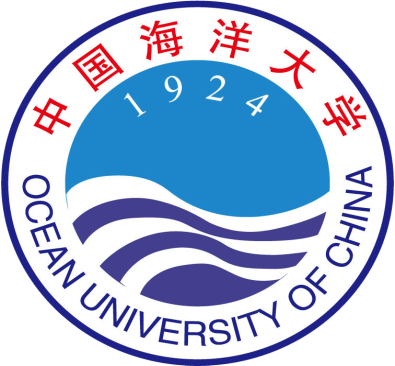 海洋环境与生态教育部重点实验室
Key Laboratory of  Marine Environment and Ecology, Ministry of Education
学  术  报  告
报告题目：
报 告 人：
报告时间：
报告地点：
报告人简介：




主办单位：
联系人：
联系电话：
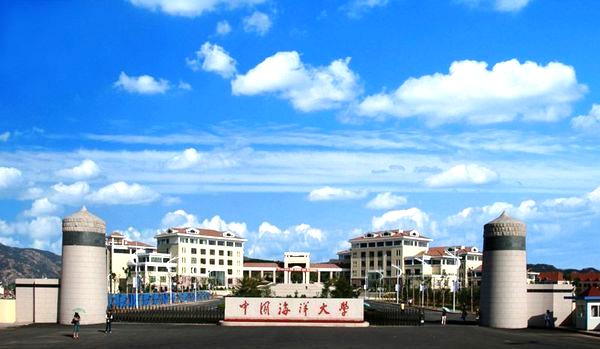